স্বা
গ
ত
ম
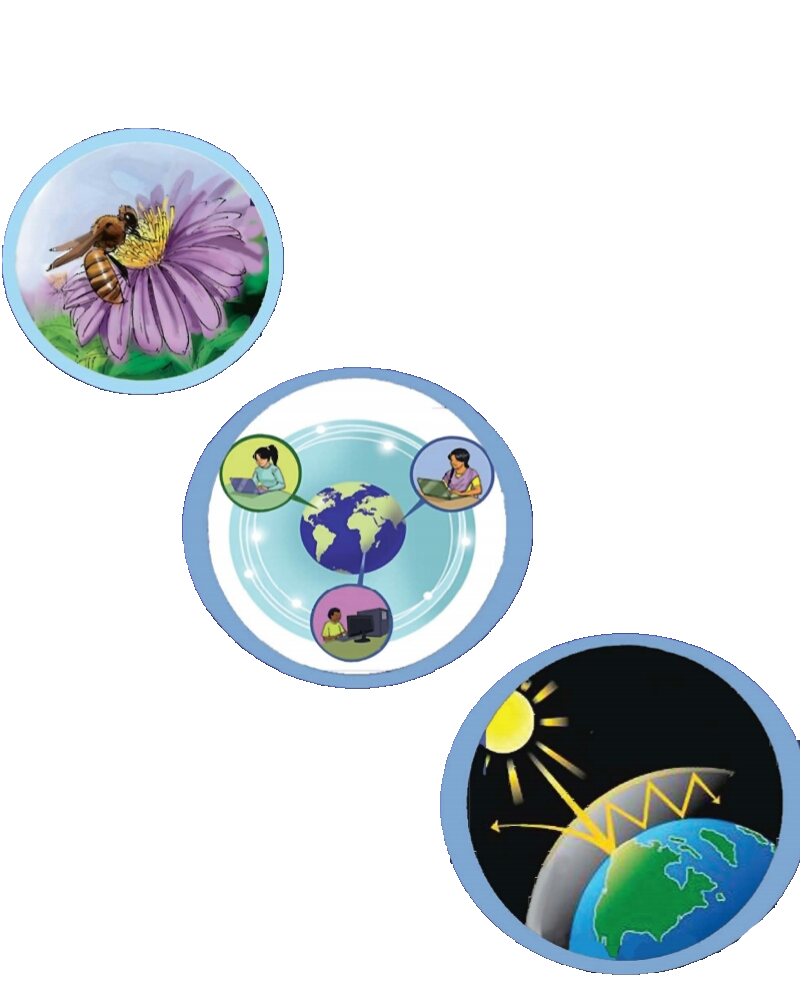 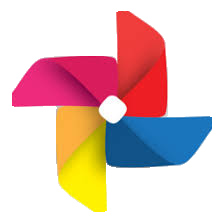 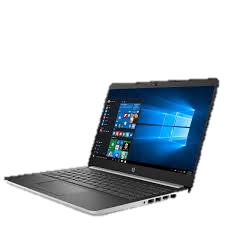 শি
ক্ষ
ক
পরি
চি
তি
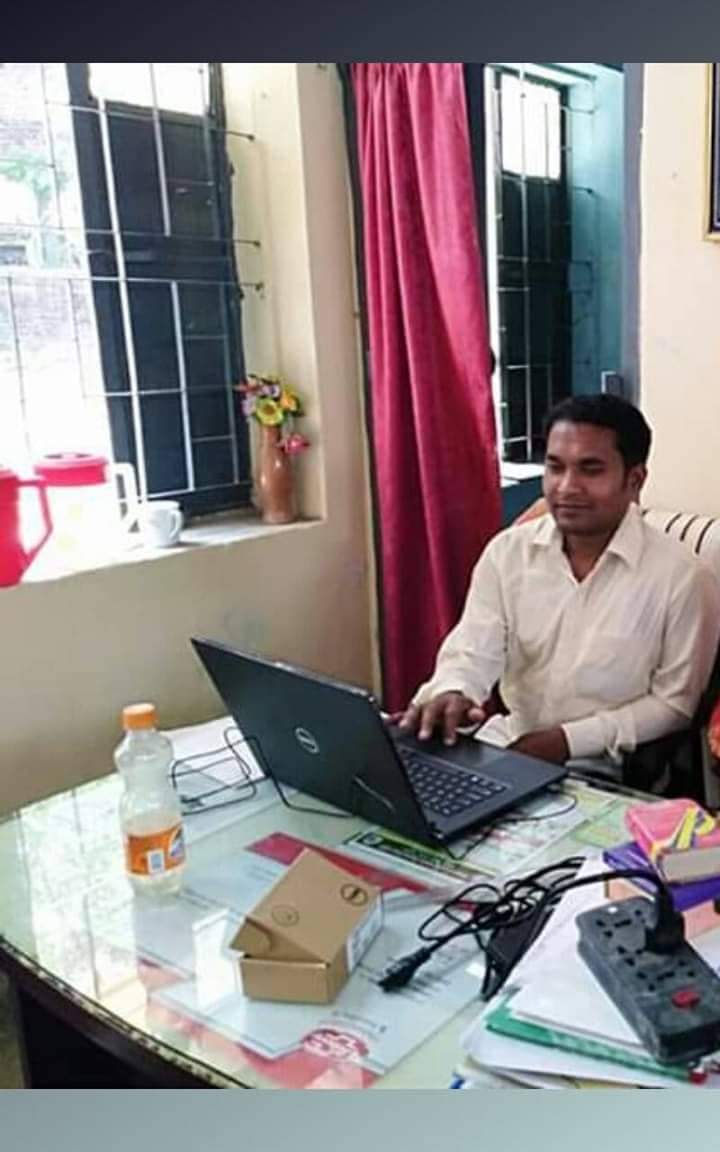 রতন এক্কা
সহকারি শিক্ষক
মিঠাপুর সরকারি প্রাথমিক বিদ্যালয়
০১৭৫০২২০৮৩৪

E-mail:ratonakka.s2@gmail.com
পা
ঠ
পরি
চি
তি
শ্রেণিঃ চতুর্থ
বিষয়ঃ প্রাথমিক বিজ্ঞান
সময়ঃ ৪৫ মিনিট
পাঠঃ প্রাকৃতিক সম্পদ
পাঠের অংশঃ বিভিন্ন ধরনের প্রাকৃতিক সম্পদ
শি
খ
ন
ফ
ল
১৭.১.১ বাংলাদেশের প্রাকৃতিক সম্পদের নাম বলতে পারবে
১৭.১.২ ভূমিসম্পদ,পানিসম্পদ ও বনজ সম্পদ সম্পর্কে বর্ণনা করতে পারবে
।
এসো একটি ভিডিও দেখি
আবেগ
সৃষ্টি
নিচের ছবিগুলো মনোযোগ সহকারে দেখ
পূ
র্ব
জ্ঞা
ন
যা
চা
ই
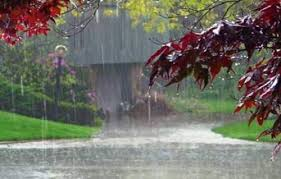 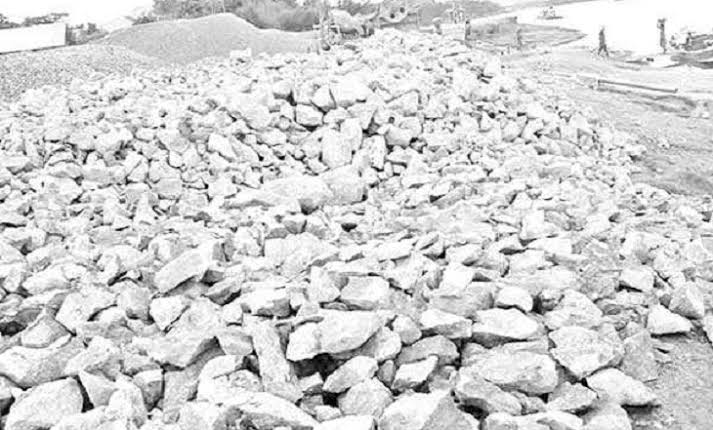 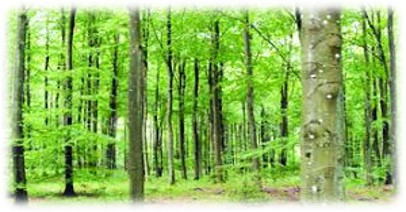 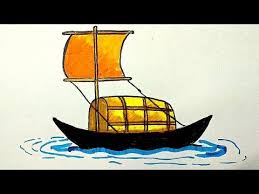 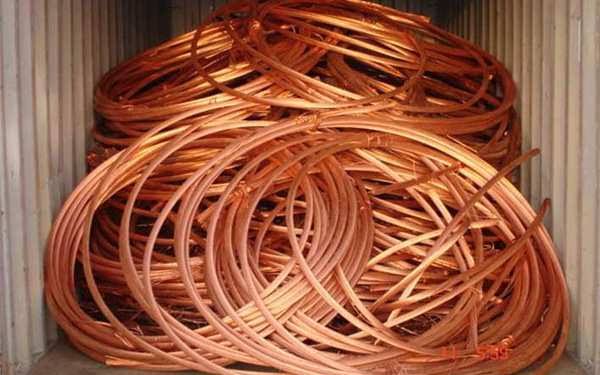 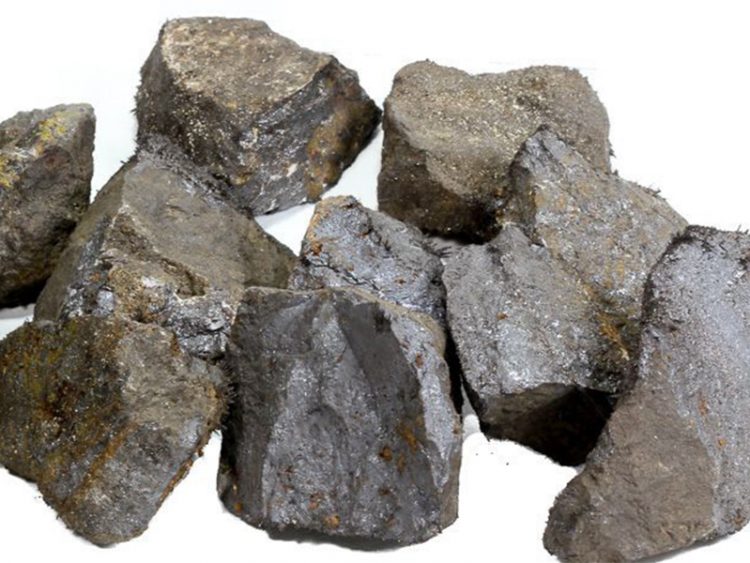 এগুলো কী ধরনের সম্পদ?
প্রাকৃতিক সম্পদ
আজ আমরা জানব
পাঠ

ঘোষণা
বিভিন্ন ধরনের প্রাকৃতিক সম্পদ
আমরা বিভিন্ন উৎস থেকে পানি পেয়ে থাকি।
উ
প
স্থা
প
ন
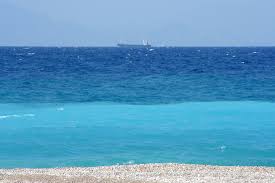 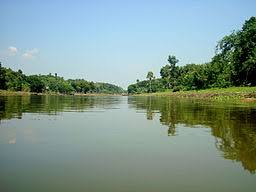 সাগর
নদী
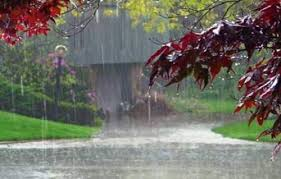 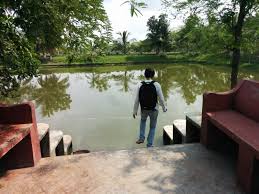 বৃষ্টিপাত
পুকুর
পানি সম্পদ
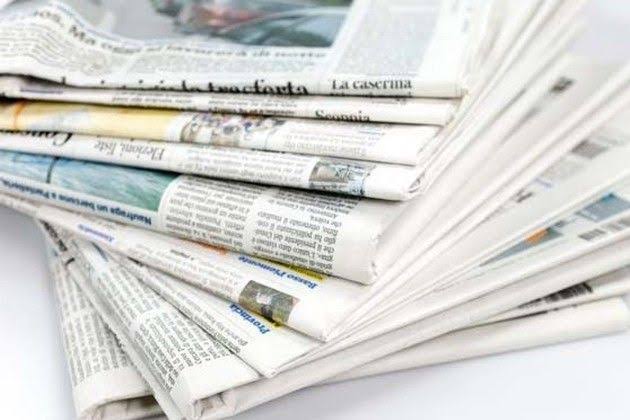 উ
প
স্থা
প
ন
কাগজ
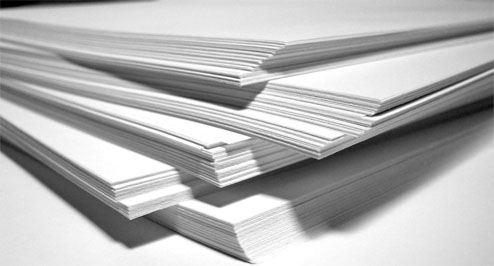 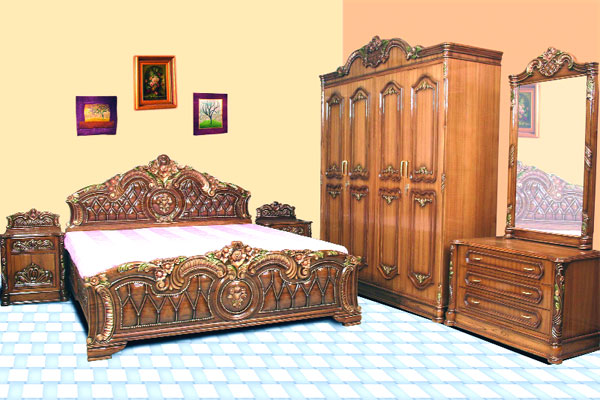 গাছ
কাগজ
আসবাবপত্র
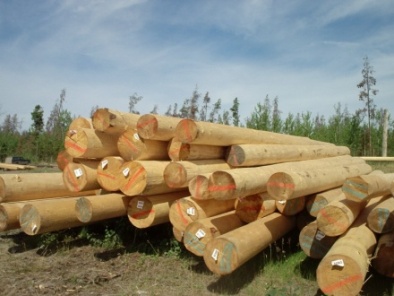 কাঠ
বনজ সম্পদ
ভূমি সম্পদ
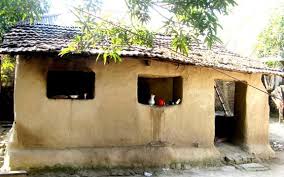 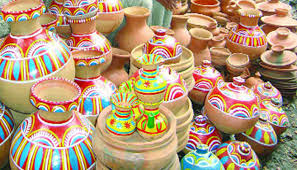 উ
প
স্থা
প
ন
মাটি
মাটির তৈরি জিনিসপত্র
মাটির ঘর
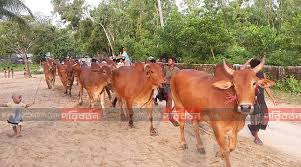 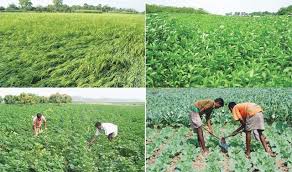 গবাদি পশু লালন পালন
ফসল উৎপাদন
খনিজ সম্পদ
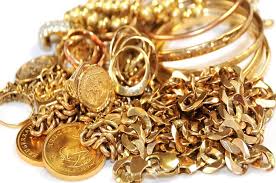 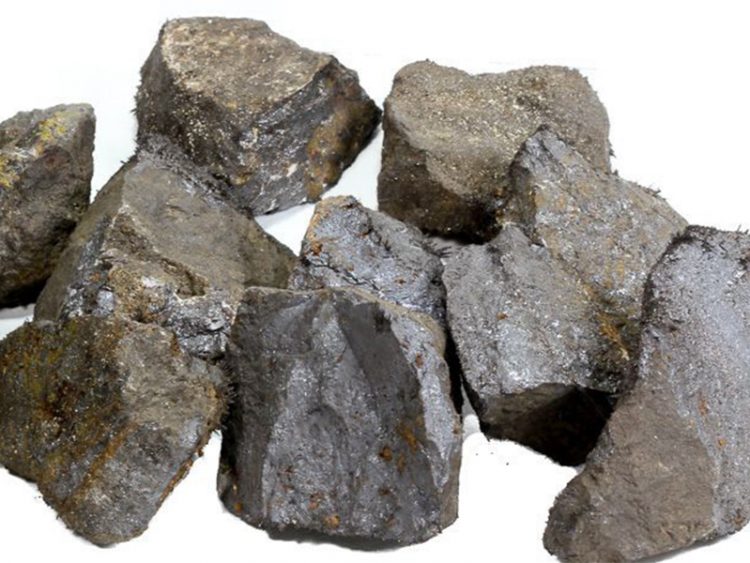 উ
প
স্থা
প
ন
সোনা
লোহা
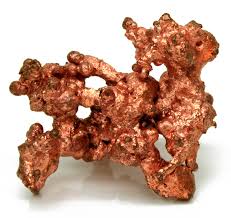 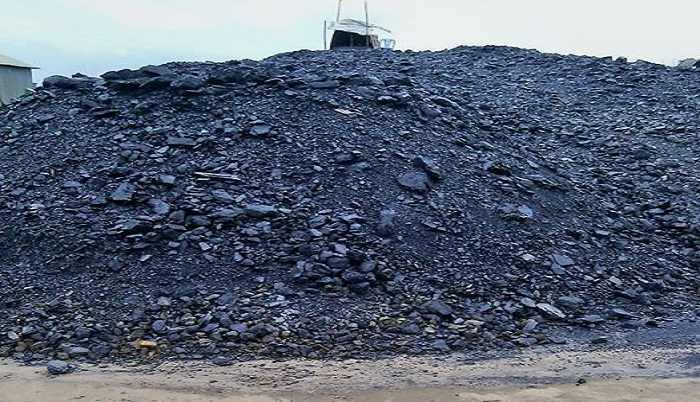 কয়লা
তামা
খনিজ সম্পদ
শিলা
উ
প
স্থা
প
ন
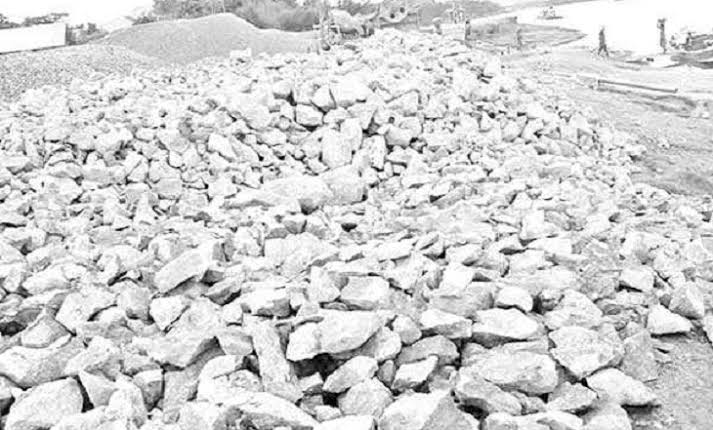 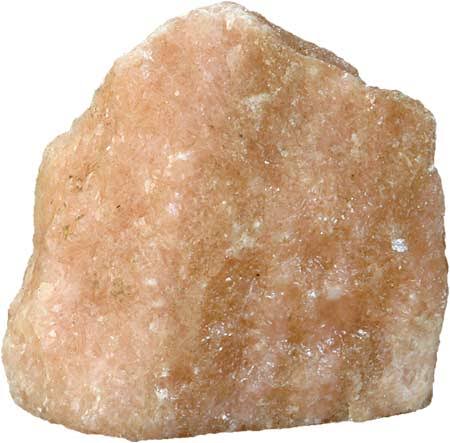 মার্বেল
চুনাপাথর
অন্যান্য প্রাকৃতিক সম্পদ
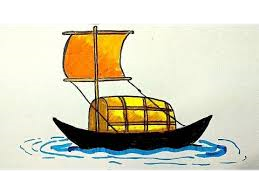 উ
প
স্থা
প
ন
পালতোলা নৌকা বায়ুপ্রবাহ ব্যবহার করে
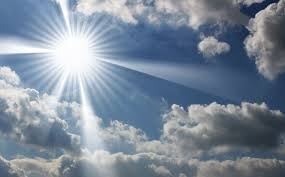 সূর্যের আলোও প্রাকৃতিক সম্পদ
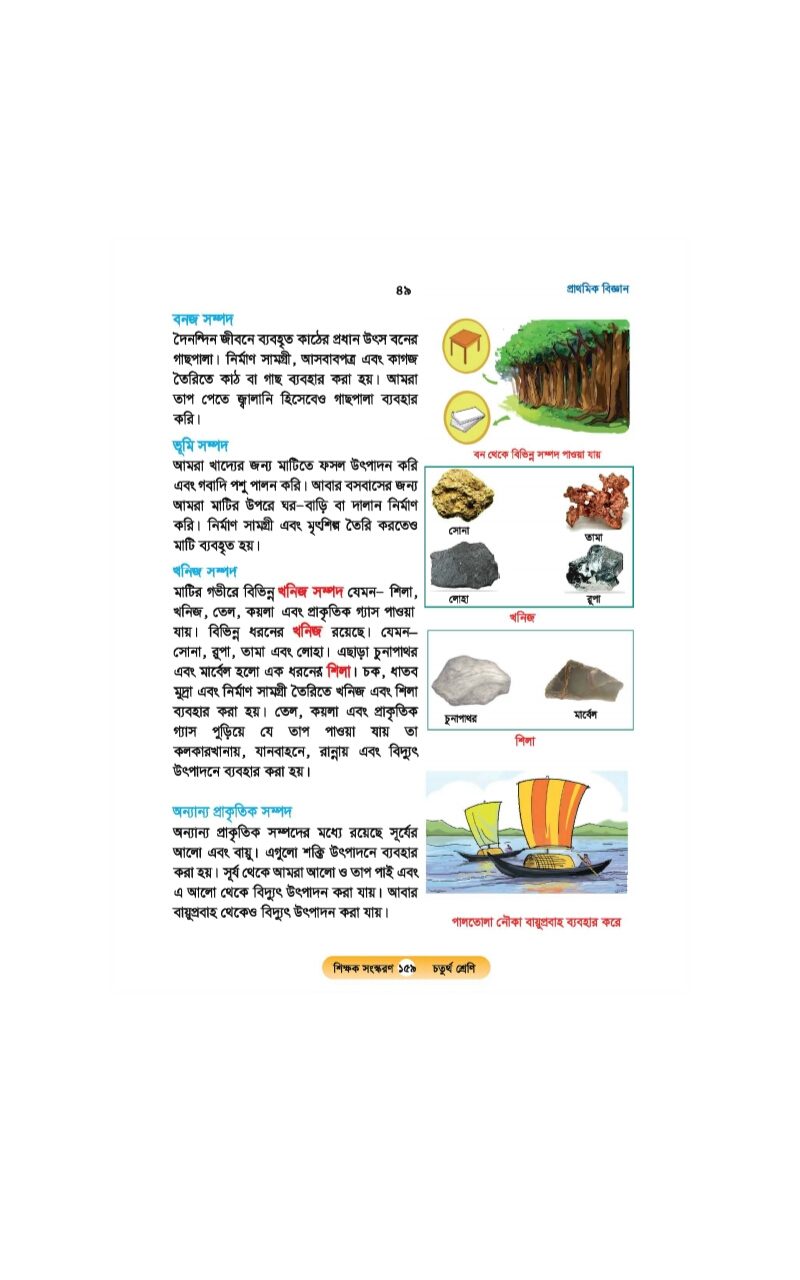 পাঠ্য বইয়ের সাথে সংযোগ স্থাপন
উ
প
স্থা
প
ন
* নিচের ছকটি পূরণ কর।
দ
লীয়
কাজ
নির্মাণ সামগ্রী, কাঠ, কাগজ, আসবাবপত্র
ফসল উৎপাদন,ভবন নির্মার্ণ,মৃৎশিল্প
চক,বৈদ্যুতিক তার,ধাতব মুদ্রা,গয়না
প্লাস্টিক সামগ্রী,পলিথিন,জ্বালানি,ইউরিয়া সার,রান্না করা, তাপ ও বিদ্যুৎ উৎপাদন
শ্বাস প্রশ্বাস, উদ্ভিদের খাদ্য তৈরি,বল টায়ার ফোলানো,বিদ্যুৎ উৎপাদন
শস্য উৎপাদন,আলো,উদ্ভিদের খাদ্য তৈরি,বিদ্যুৎ উৎপাদন
নিচের প্রশ্নগুলোর উত্তর দাও
মূ
ল্যা
য়
ন
১। প্রাকৃতিক সম্পদ কী? এগুলো আমাদের কী কী কাজে লাগে ?
২। পাঁচটি প্রাকৃতিক সম্পদের নাম লেখ।
২। বাংলাদেশে কোন কোন প্রাকৃতিক সম্পদ রয়েছে?
৩। সূযের আলো কেন প্রাকৃতিক সম্পদ?
৪। পানি সম্পদ কেন আমাদের জন্য গুরুত্বপূর্ণ?
বা
ড়ী
র

কা
জ
নিচের প্রশ্নটির উত্তর বাড়ী থেকে লিখে নিয়ে আসবে
*আমরা কী ধরনের প্রাকৃতিক সম্পদ ব্যবহার করি,তা লিখে নিয়ে আসবে।
প্রত্যক দল থেকে ১ জন শিক্ষার্থীকে সামনে এসে আজকের আলোচনার সার সংক্ষেপ বলতে বলব।
সা র

সংক্ষেপ
প্রাকৃতিক সম্পদ
প্রকৃতিতে পাওয়া যা কিছু আমাদের কাজে লাগে,তাই প্রাকৃতিক সম্পদ।
বাংলাদেশের প্রাকৃতিক সম্পদ
গাছ-পালা,পশু-পাখি,বাতাস,পানি,মাটি, এবং সূর্যলোক। প্রাকৃতিক গ্যাস, কয়লা, এবং বিভিন্ন ধরনের খনিজ পদার্থ ও শিলা যেমন-সিলিকন, জিরকন, চুনাপাথর।
বিভিন্ন ধরনের প্রাকৃতিক সম্পদ
১। পানি সম্পদ
নদী,পুকুর, দীঘি, সমুদ্র, পানির স্রোত।
২। বনজ সম্পদ
বন, গাছ-পালা। 
৩। ভূমি সম্পদ
জমি এবং মাটি।
৪। খনিজ সম্পদ
সোনা, রুপা, তামা, লোহা।
৫। সূর্যলোক
৬। বায়ুপ্রবাহ
18
ভালো থেকো সবাই।আবার দেখা হবে।
স
বা
ই
কে
ধ
ন্য
বা
দ
স
বা
ই
কে
ধ
ন্য
বা
দ
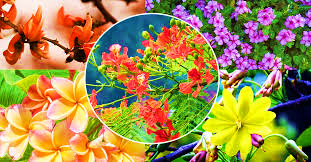